Figure 6.  Densitometry analysis of Emx2 expression in rat neocortex across embryonic development. To quantify the ...
Cereb Cortex, Volume 13, Issue 6, June 2003, Pages 648–660, https://doi.org/10.1093/cercor/13.6.648
The content of this slide may be subject to copyright: please see the slide notes for details.
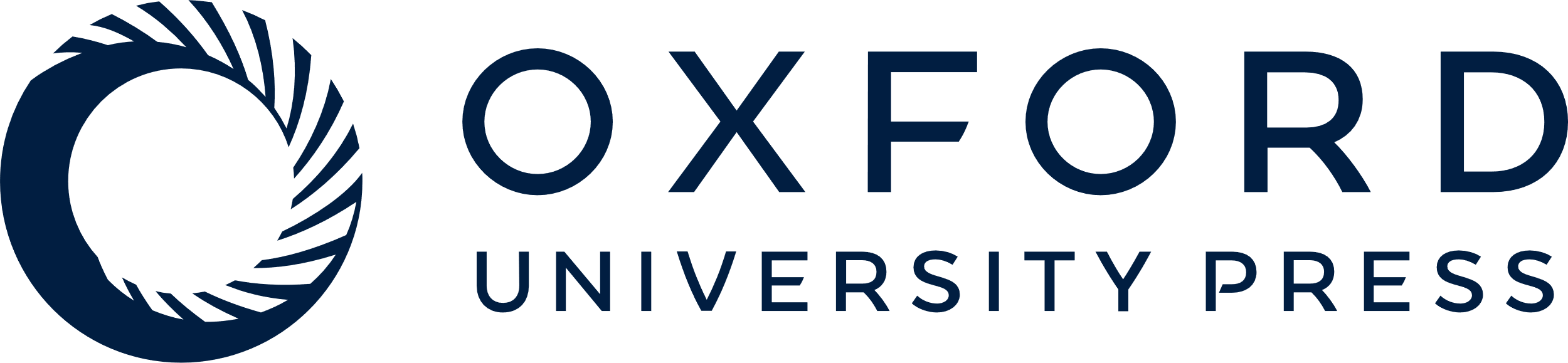 [Speaker Notes: Figure 6.  Densitometry analysis of Emx2 expression in rat neocortex across embryonic development. To quantify the relative levels of Emx2 expression across ages and axes of the neocortex, densitometry of the relative expression levels were done for sections processed at the same time in the same manner with the same probe, and apposed to the same film. (A) Expression levels of Emx2 were highest in the ventricular neuroepithelium (ne) at E12, decreased precipitously at E14, and declined slowly thereafter. Emx2 expression was mainly restricted to the neuroepithelium (ne) throughout development, with levels only slightly above background in the cortical plate (cp) and marginal zone. (B) Densitometric measurements in sagittal sections from equally spaced locations in the caudal, rostral and middle thirds of the developing neocortex from E12 to E20 embryos. Emx2 is expressed in a high-caudal to low-rostral gradient between E12 and E18; by E20, when neurogenesis is concluding, graded expression is virtually absent. (C) Densitometry measurements from four equally spaced, positions along the medial–lateral axis of the neocortex (D, dorsal; DM, dorsal–medial; L, lateral; VL, ventral–lateral) indicate a M–L graded expression for Emx2 at E14 to E16, but not at E20.


Unless provided in the caption above, the following copyright applies to the content of this slide: © Oxford University Press]